G02-L-Static-001
Topic 1 | Page 1
Page Title
<write voice over text here>
Title
Lorem Ipsum is simply dummy text of the printing and typesetting industry
Lorem Ipsum is simply dummy text of
Title
Lorem Ipsum is simply dummy text of the printing and typesetting industry
Lorem Ipsum is simply dummy text of
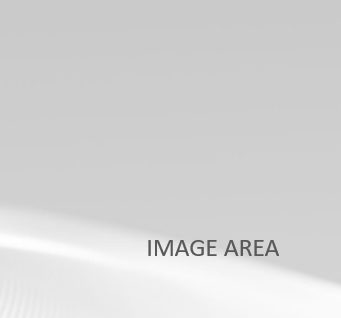 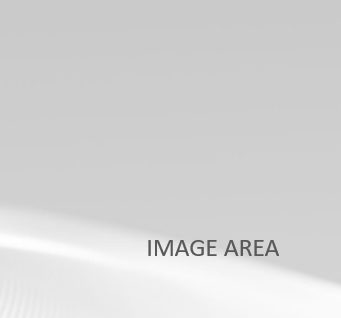 Title
Lorem Ipsum is simply dummy text of the printing and typesetting industry
Lorem Ipsum is simply dummy text of the printing
Title
Lorem Ipsum is simply dummy text of the printing and typesetting industry
Lorem Ipsum is simply dummy text of the printing
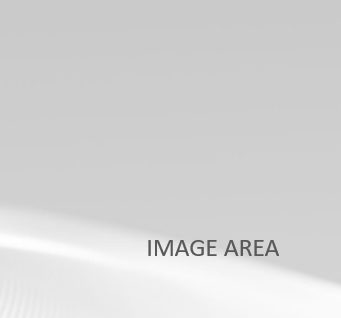 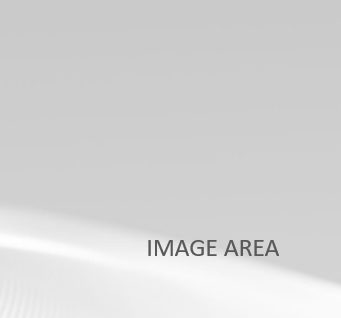 <include graphic notes here>
Min: 4 | Max: 4